الكايزنKaizenالتحسين المستمر
الهدف العام للبرنامج التدريبي
إثراء وتطوير خبرات المشاركين وصقل مهاراتهم الخاصة بأسس وأساليب استخدام أدوات التحسين المستمر في تحسين العمليات وفق منهجية إستراتيجية الكايزن Kaizen بكفاءة وفعالية  ليتمكن بإذن الله من النجاح في قيادة فرق الجوة والتحسين المستمر وتحقيق الإنتاجية العالية لفرق التحسين .
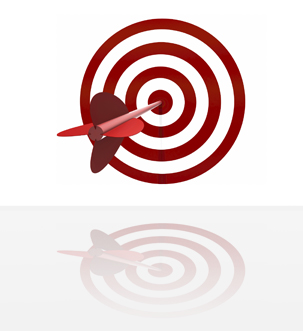 2
الأهداف التفصيلية للبرنامج التدريبي
بنهاية هذا البرنامج التدريبي نتوقع أن المشاركون قد حققوا النتائج الآتية (بمشيئة الله )
التعرف على فلسفة الكايزن اليابانية والتفريق بينها وبين بقية عمليات التحسين المستمر .
تحديد الهدر ( الأنشطة ذات القيمة الغير مضافة ) وذلك في العمليات أو الوقت أو الموارد في العمل .
تحديد المجالات ذات الأولوية للتحسين المستمر باستخدام كايزن .
التعرف على طرق تحلييل المشكلات في كايزن .
التعامل مع النهج التدريجي والبسيط لعمليات التحسين المستمرة في كايزن .
التعرف على المهارات الإدارية المطلوبة للتطبيق عمليات كايزن للتحسين المستمر .
التعرف على مهارات وإجراءات حث الموظفين على تبني الكايزن والتعامل معه .
3
كايزين – التحسين المستمر
4
مفهوم كايزن
كايزين – التحسين المستمر
5
المقصود بكايزن
مصطلح ياباني يعني "التحسين المستمر" ويتكون من جزئين
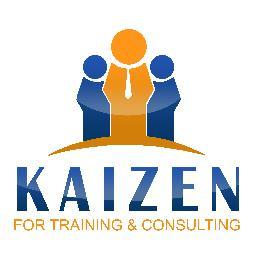 Kai
وتعني تغيير Change
Zen
وتعني الى الافضل  For the better
كايزين – التحسين المستمر
6
يقول ماساكي إماي هذا الصدد
يعني كايزن التحسين، واكثر من ذلك في
كايزين – التحسين المستمر
7
العناصر الأساسية لبرنامج "كايزن"
كايزين – التحسين المستمر
8
العناصر الأساسية لبرنامج "كايزن"
تضافر الجهود
الجودة
الرغبة في التغيير
انخراط أو مشاركة جميع العاملين
الانضباط الشخصي
حلقات الجودة
العمل الجماعي (بروح الفريق الواحد)
تحسين المعنويات
اقتراحات من اجل التحسينات
كايزين – التحسين المستمر
9
مفهوم كايزن
كايزين – التحسين المستمر
10